Sequence to sequence models
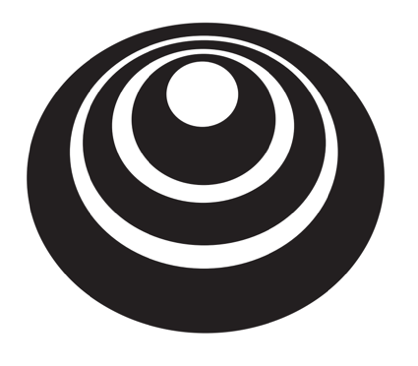 Attention model intuition
deeplearning.ai
The problem of long sequences
Jane s'est rendue en Afrique en septembre dernier, a apprécié la culture et a rencontré beaucoup de gens merveilleux; elle est revenue en parlant comment son voyage était merveilleux, et elle me tente d'y aller aussi.
Jane went to Africa last September, and enjoyed the culture and met many wonderful people; she came back raving about how wonderful her trip was, and is tempting me to go too.
Bleu 
score
Sentence length
10
20
30
40
50
Attention model intuition
l’Afrique
en
visite
jane
septembre
[Bahdanau et. al., 2014. Neural machine translation by jointly learning to align and translate]